POVOLANIA ĽUDÍ
2.ročník
15.5.2020 8:51
SPOJ NÁZVY POVOLANÍ S OBRÁZKOM.
?
POŠTÁR
MÄSIARKA
VEDEC
POLICAJT
PEKÁR
ZÁCHRANÁR
UČITEĽKA
REDAKTOR
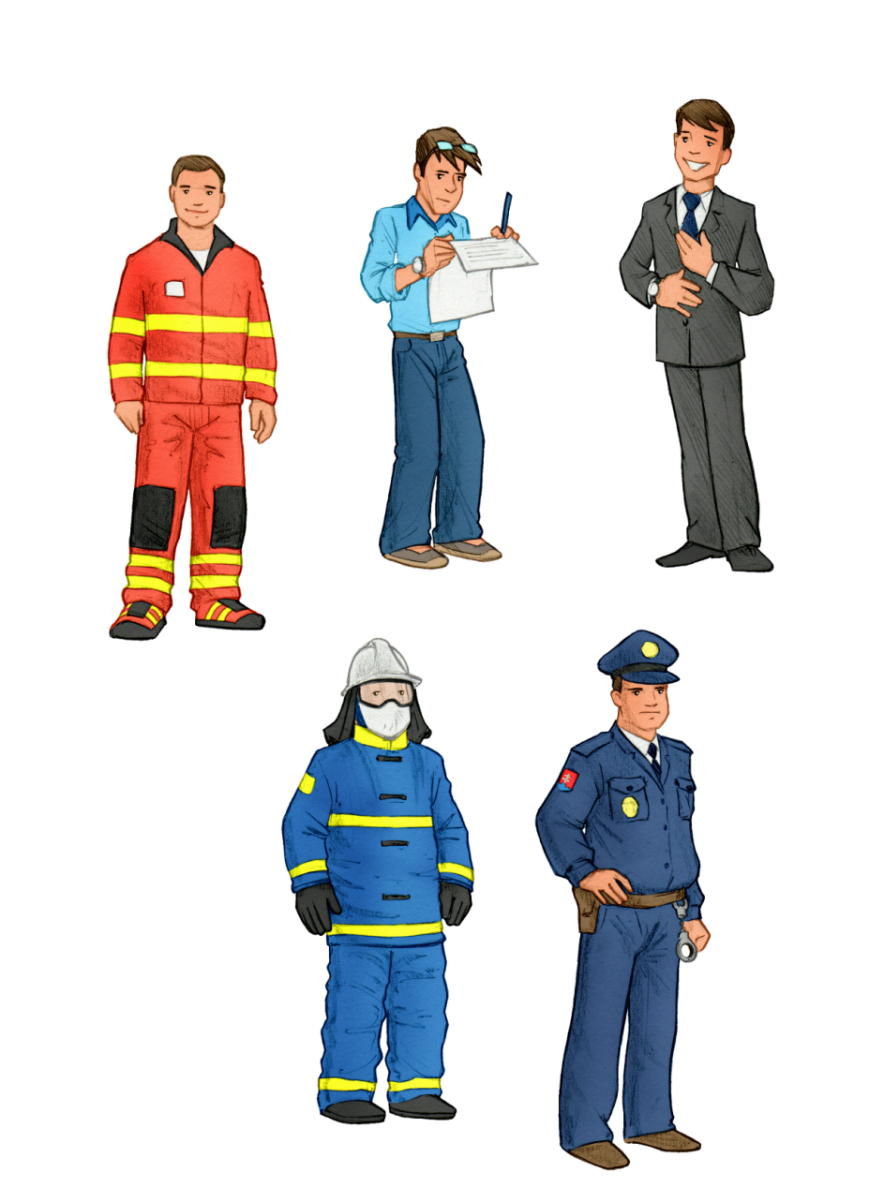 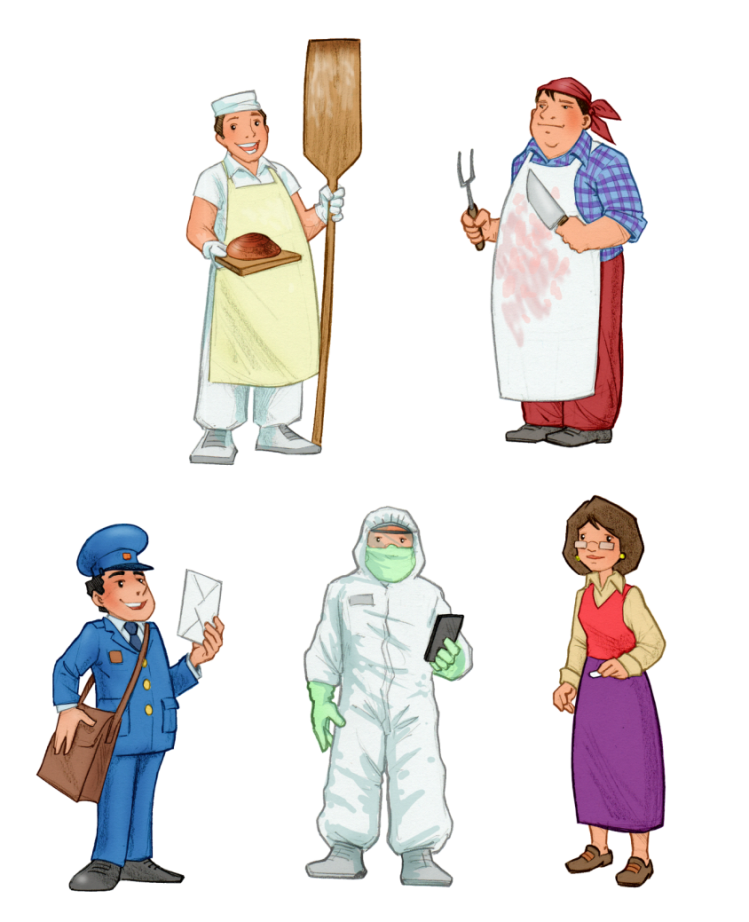 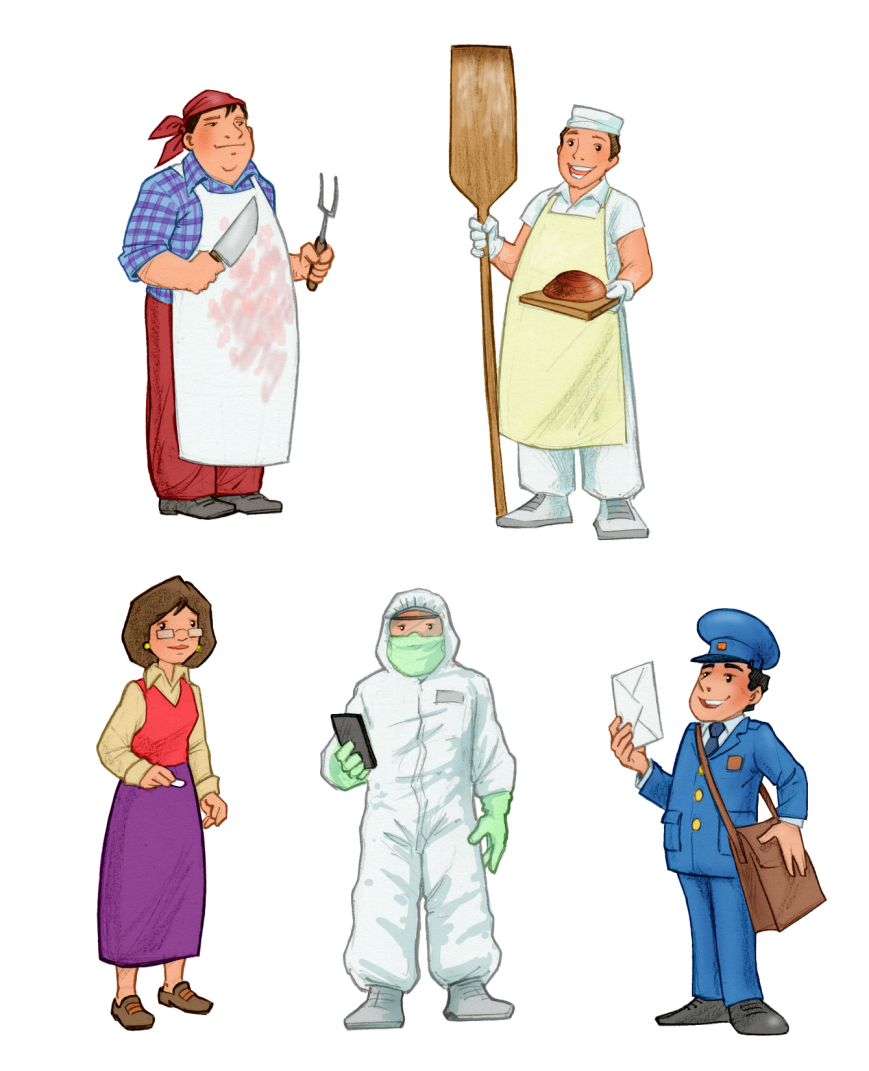 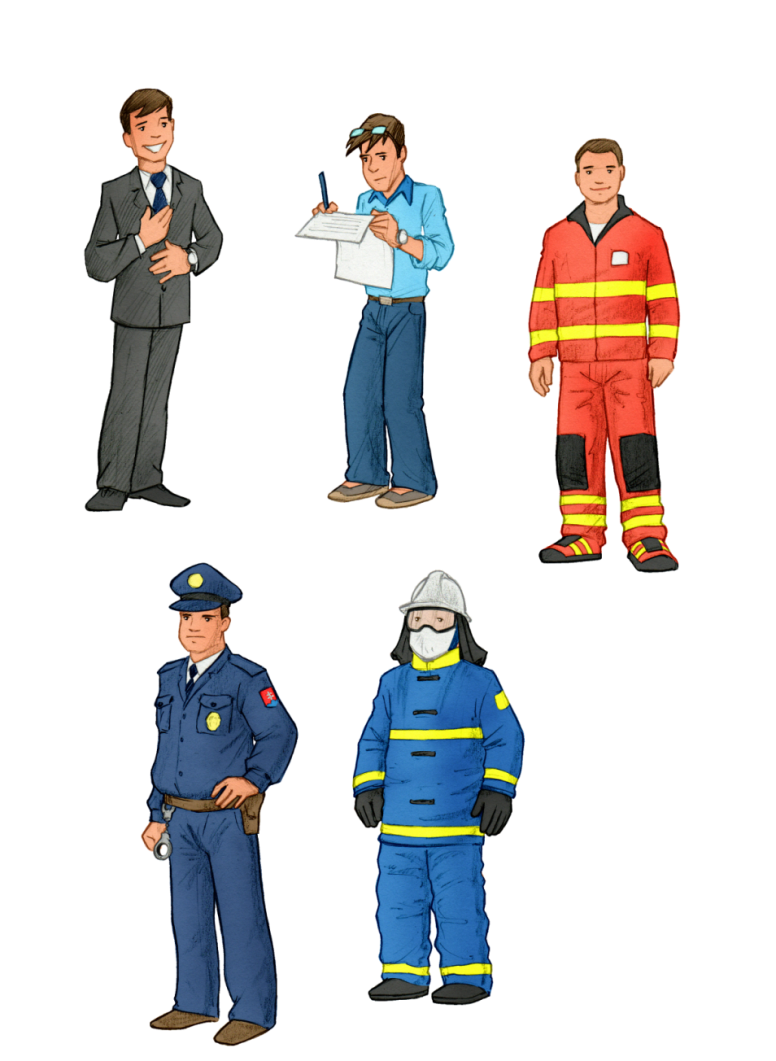 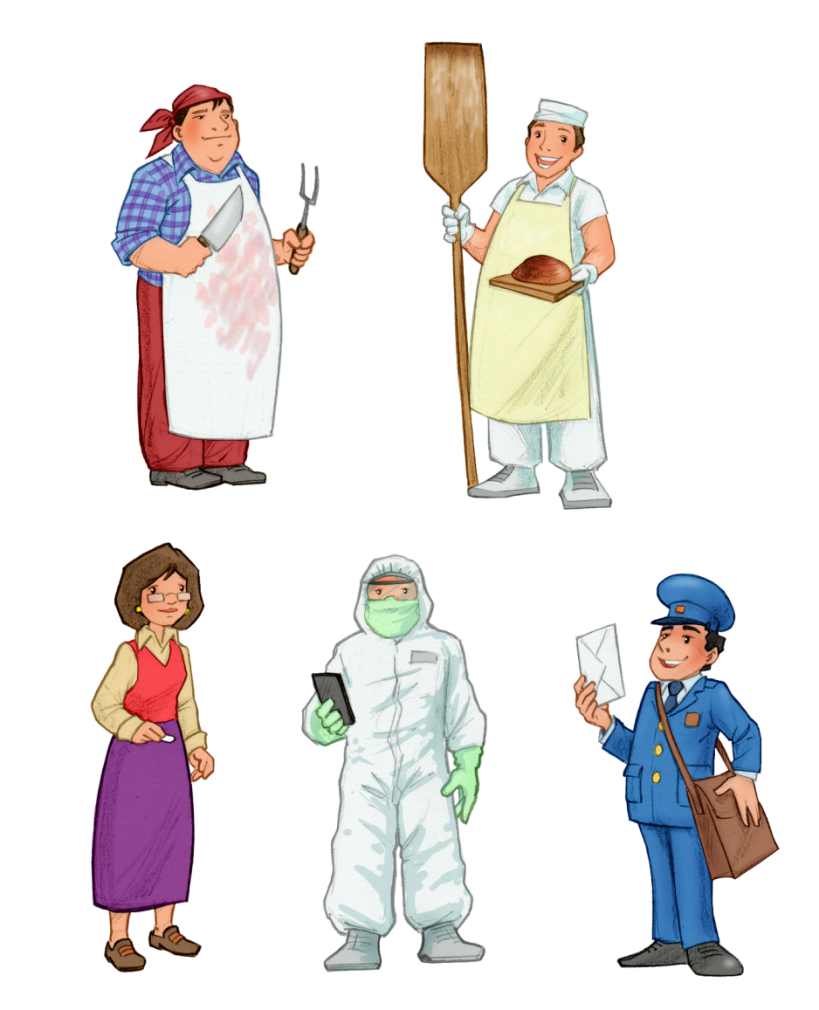 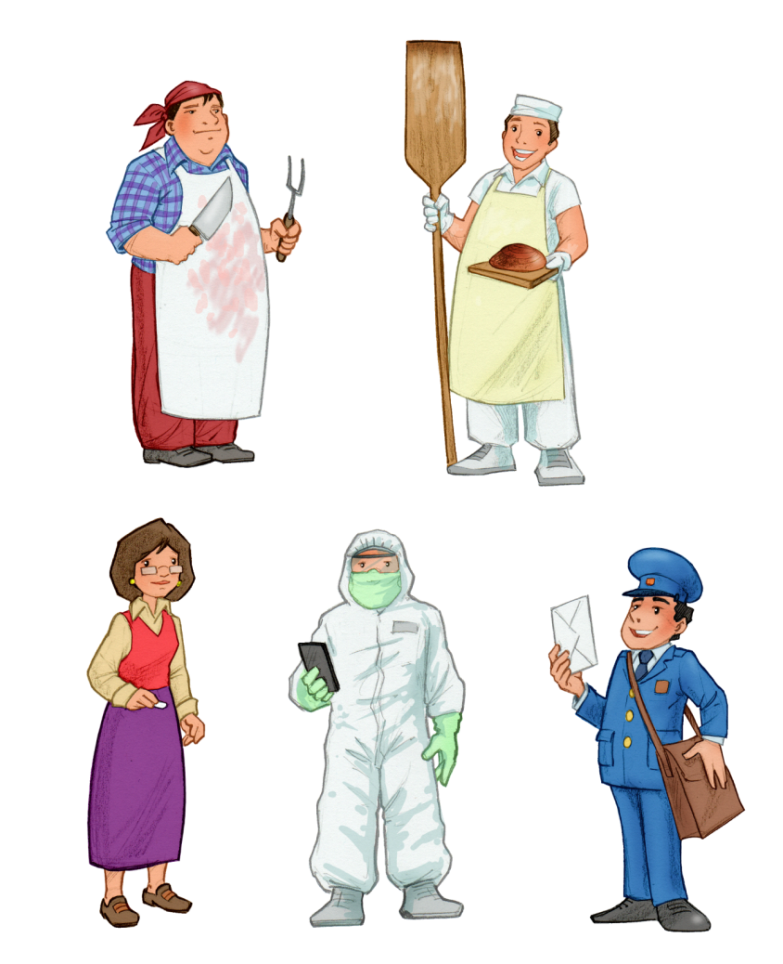 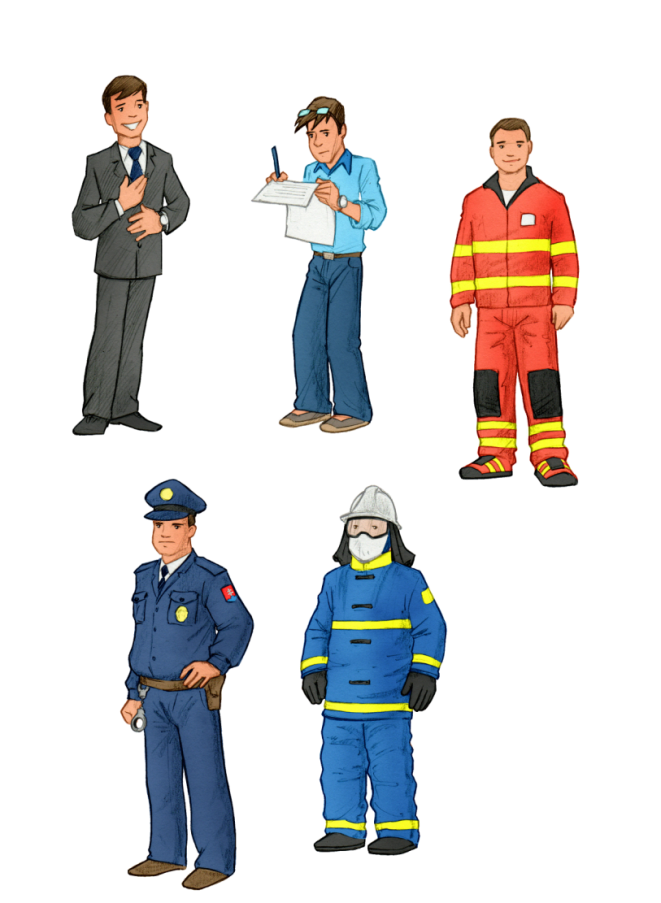 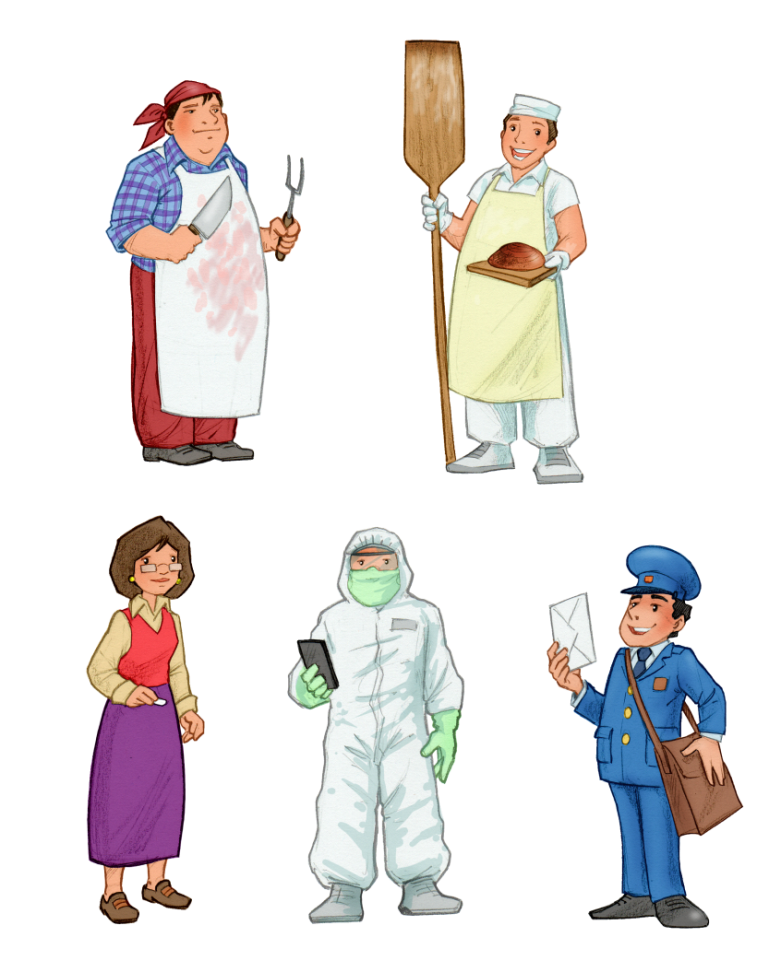 15.5.2020 8:51
Prečítaj si , aká je náplň práce napríklad týchto  povolaní: obchodník, lekár, strojník.
Stará sa o stroje o ich údržbu
STROJNÍK
Zaoberá sa obchodom
OBCHODNÍK
lieči ľudí
LEKÁR
Pomenuj povolanie a povedz, aké predmety, nástroje k svojej činnosti potrebuje.
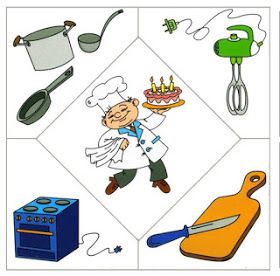 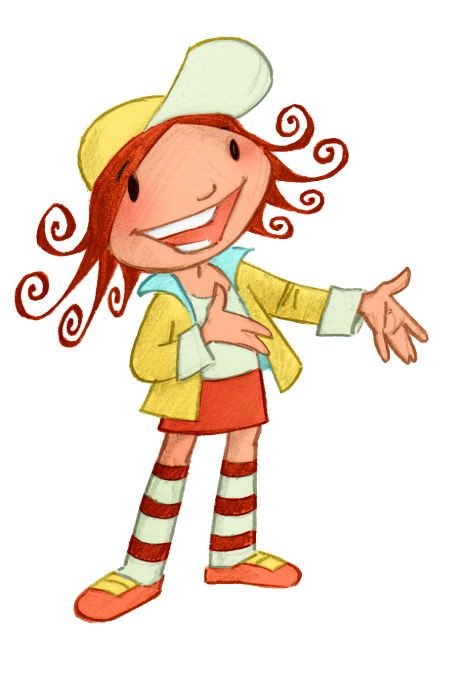 15.5.2020 8:51
Pomenuj povolanie a povedz, aké predmety, nástroje k svojej činnosti potrebuje.
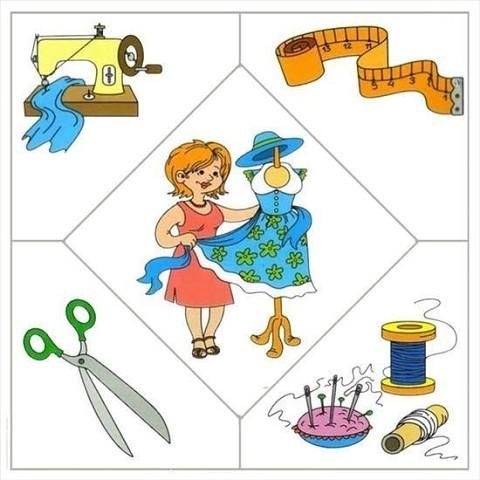 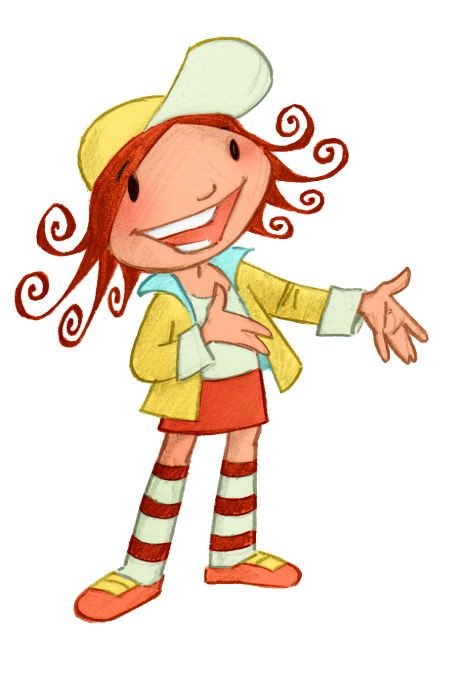 15.5.2020 8:51
Pomenuj povolanie a povedz, aké predmety, nástroje k svojej činnosti potrebuje.
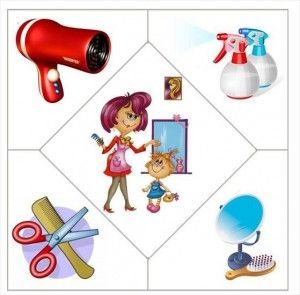 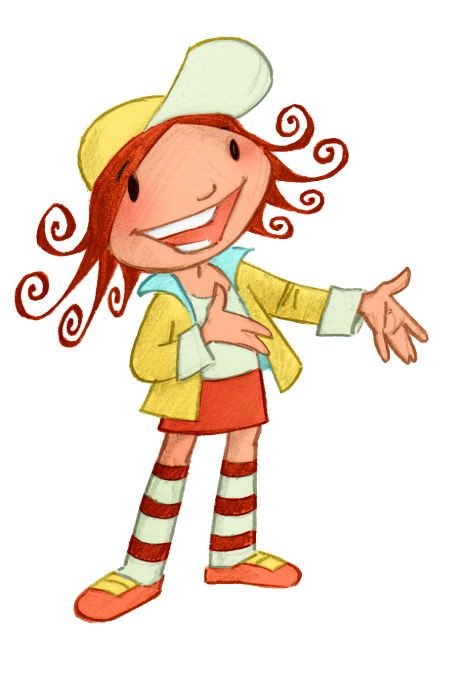 15.5.2020 8:51
Pomenuj povolanie a povedz, aké predmety, nástroje k svojej činnosti potrebuje.
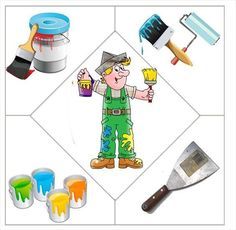 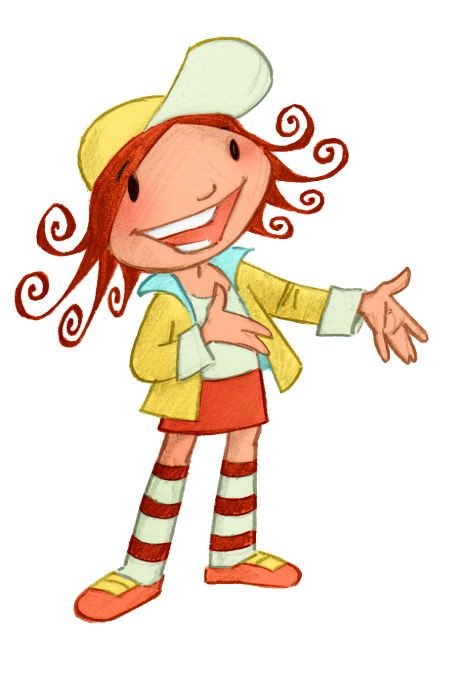 15.5.2020 8:51
Pomenuj povolanie a povedz, aké predmety, nástroje k svojej činnosti potrebuje.
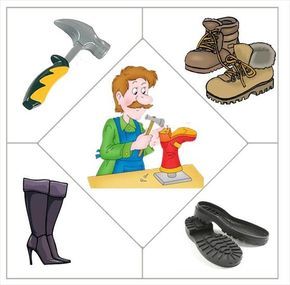 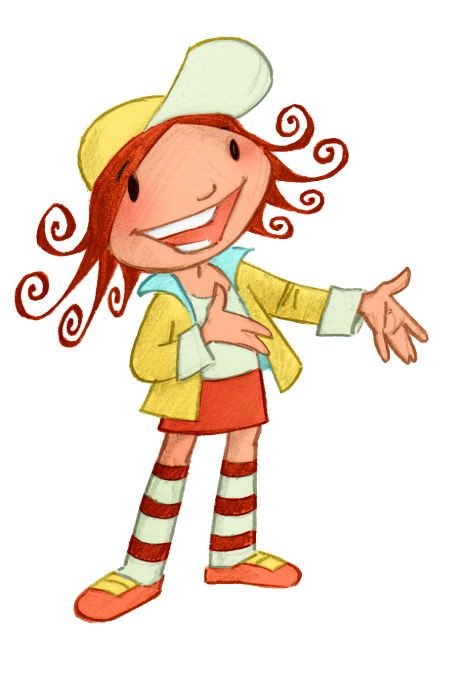 15.5.2020 8:51
Pomenuj povolanie a povedz, aké predmety, nástroje k svojej činnosti potrebuje.
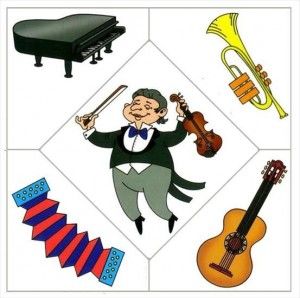 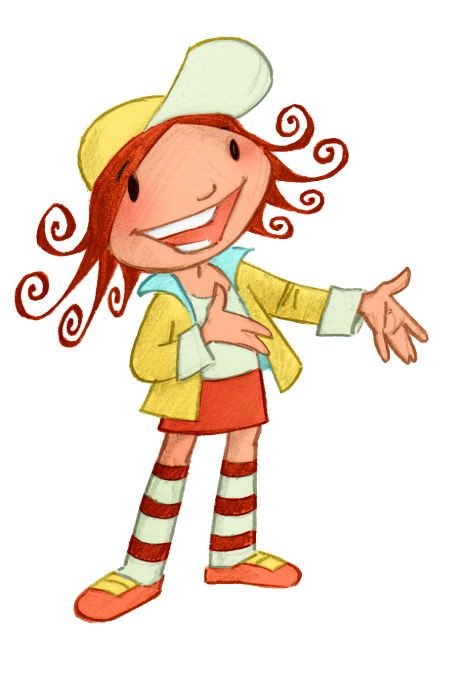 15.5.2020 8:51
.
?
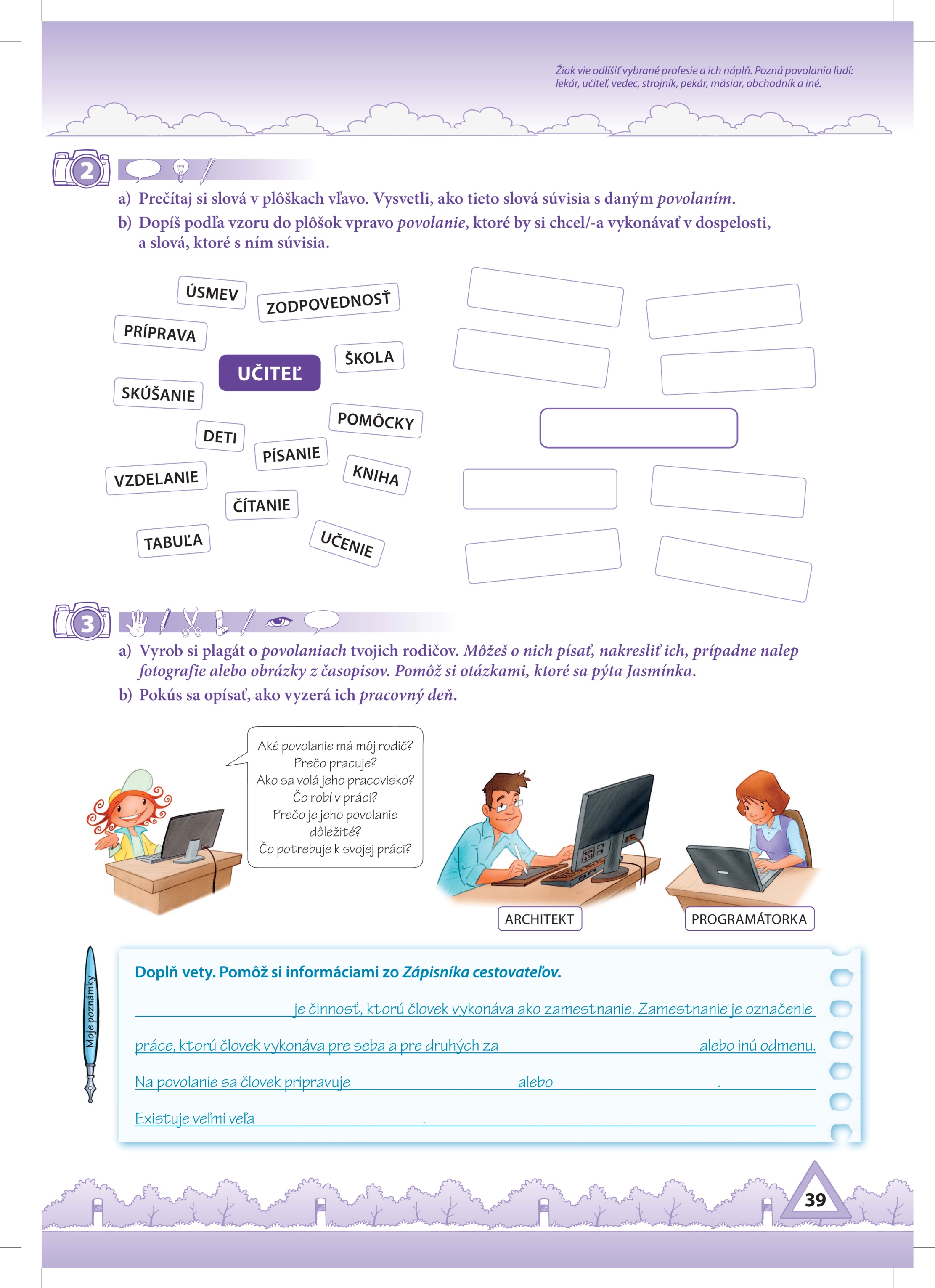 Povolanie
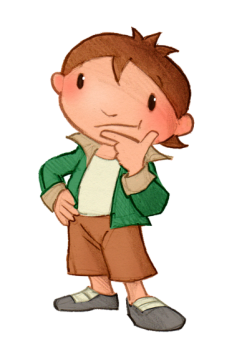 peňažnú
štúdiom
učením
povolaní
Pomenujte pracoviská na obrázku . Kto tu  vykonáva svoje povolanie? Priraď  ich k obrázkom. Ako sa  museli na dané povolanie pripravovať? Čo  všetko sa museli naučiť a zvládnuť, aby ich mohli vykonávať?
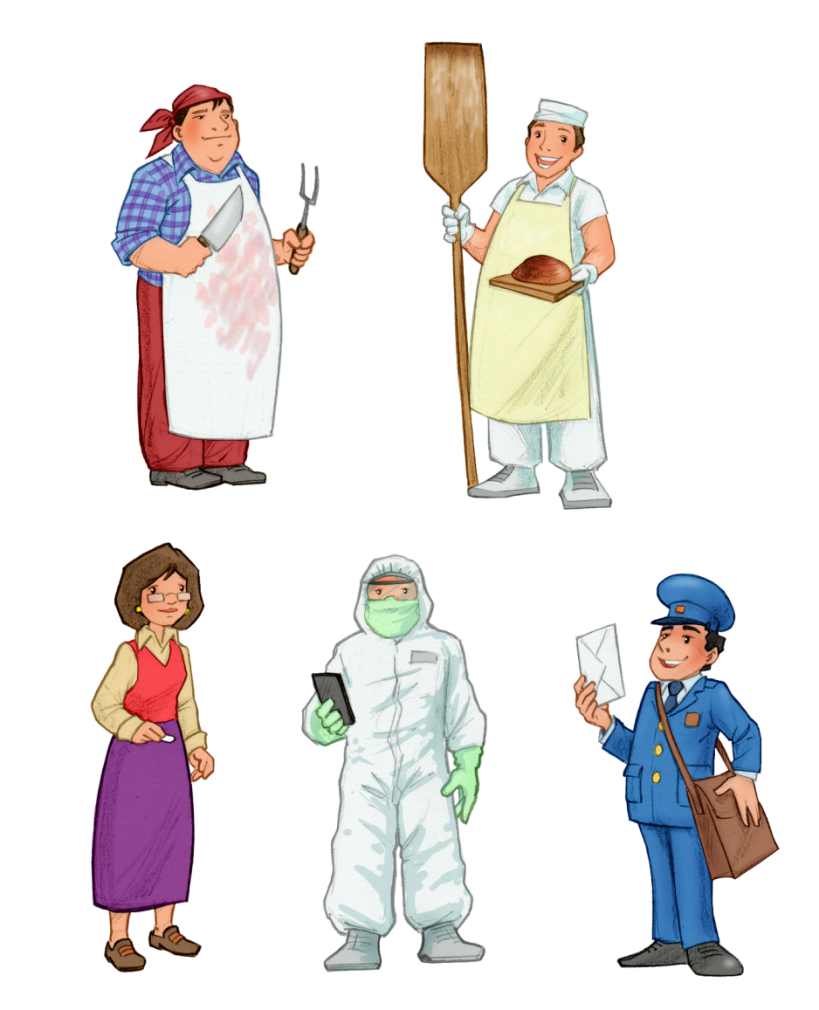 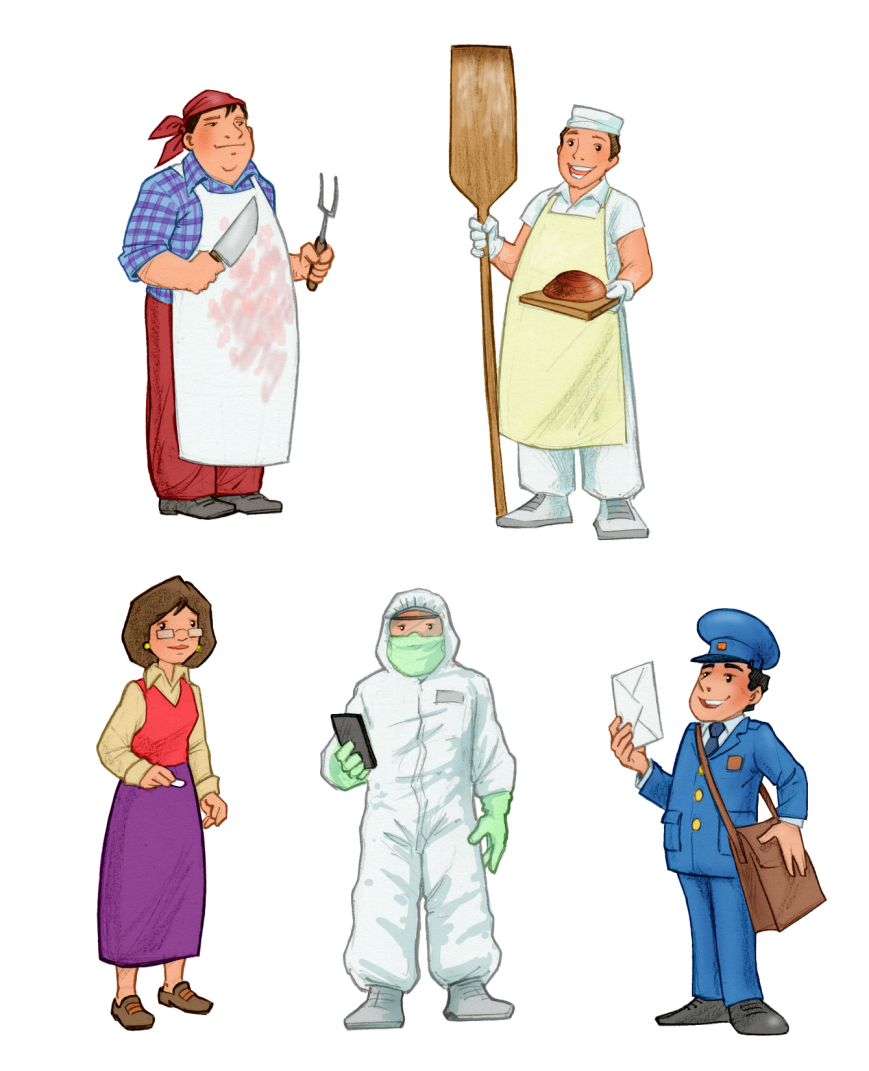 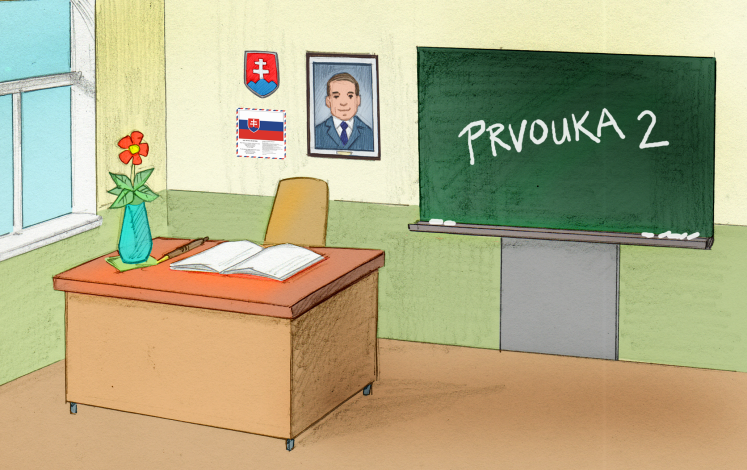 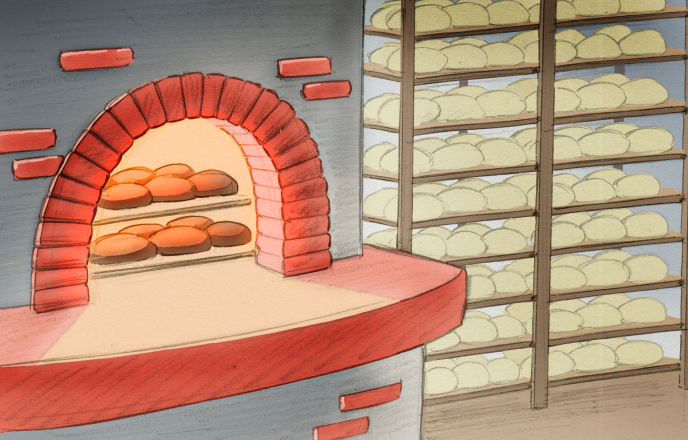 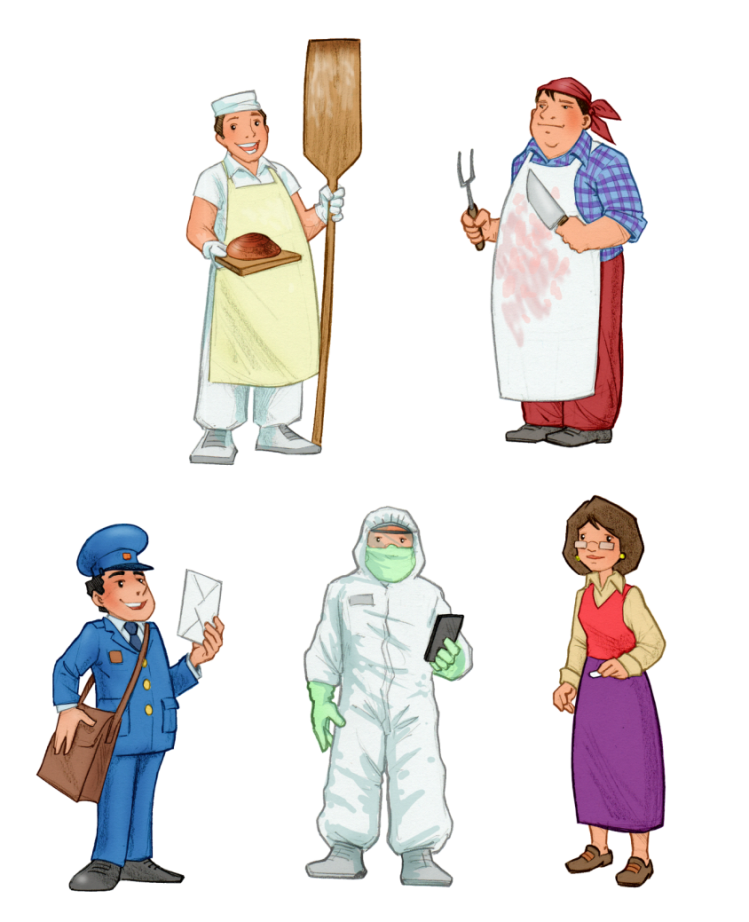 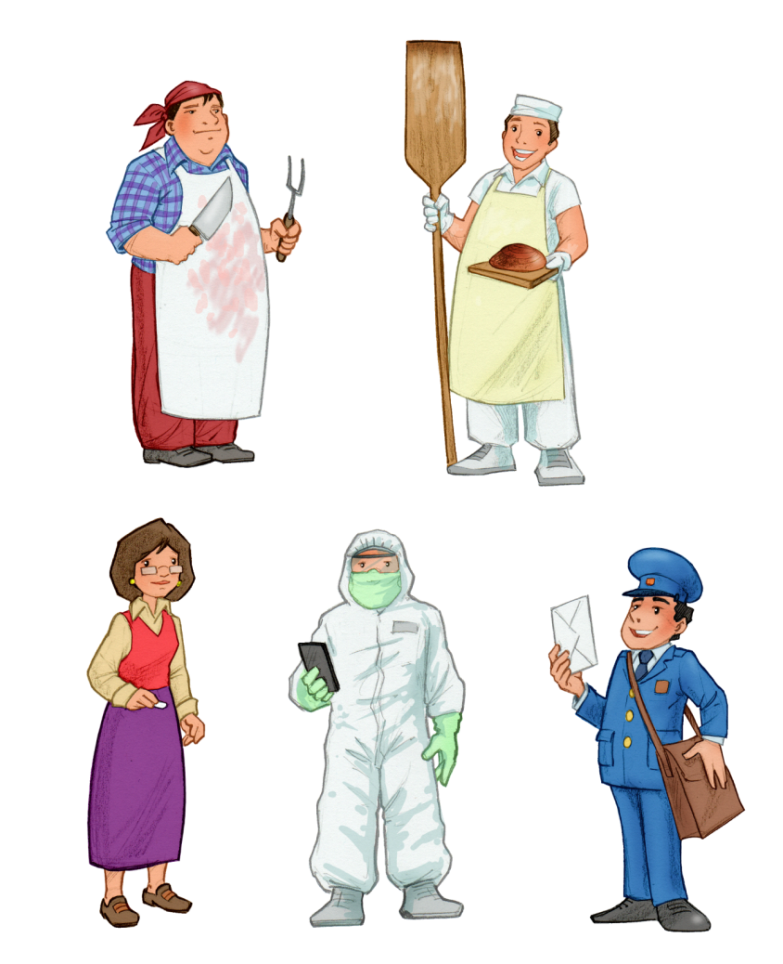 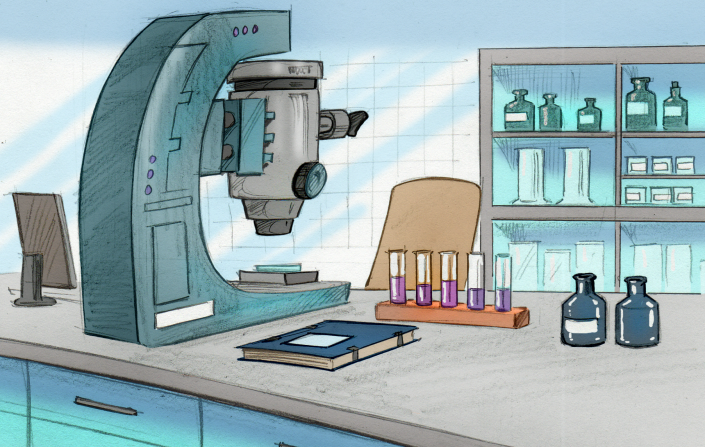 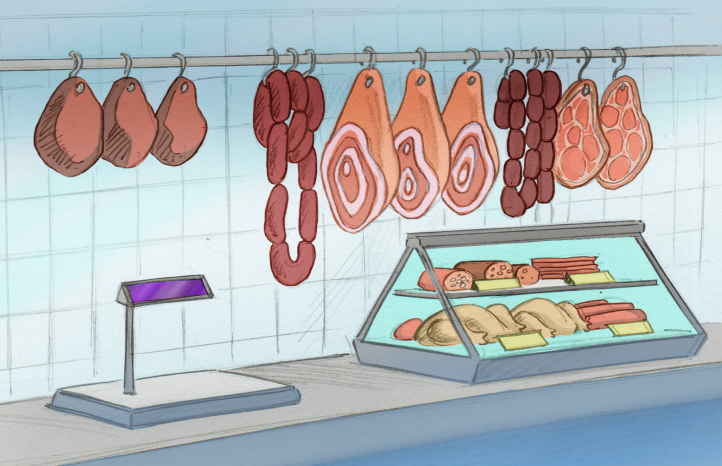 DOMÁCA ÚLOHA
Aké  povolanie má môj rodič? 
Prečo pracuje? 
Ako sa volá jeho pracovisko?
Čo robí v práci?
Prečo je jeho povolanie dôležité?
Čo potrebuje k svojej práci?
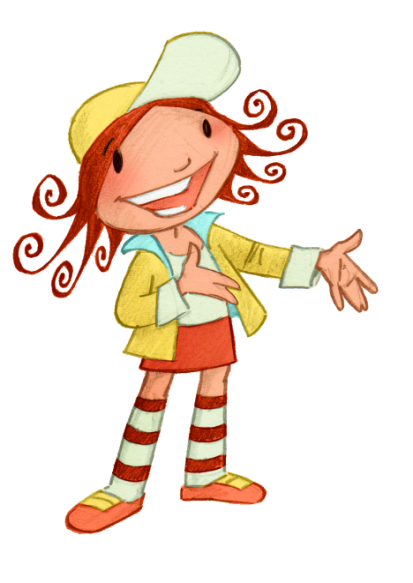 O AKOM POVOLANÍ SNÍVAŠ ?

     ČÍM BY STE CHCEL BYŤ?